Free spectator nucleons in ultracentral relativistic heavy-ion collisions as a probe of neutron skin
Lu-Meng Liu, Chun-Jian Zhang, Jun Xu, Jiangyong Jia, Guang-Xiong Peng
arxiv number: 2209.03106
Shen Yifan
Backgroud
The nuclear symmetry energy can characterize the isospin dependence of EoS
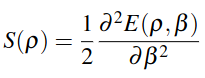 , where
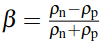 futher it can be expanded by density around saturation density ρ0
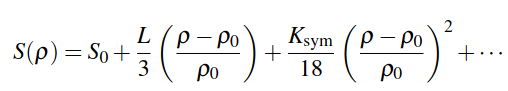 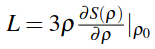 is called slope parameter which can be constrained by neutron-skin thickness ∆rnp
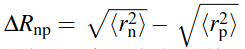 Then authors think the yield ratio Nn/Np of free spectator neutrons to protons at RHIC and LHC can be a more sensitive probe of ∆rnp
Framework
1. Skyrme-Hartree-Fock (SHF) model
to obtain the nucleon distributions of colliding nuclei
Effective interaction expression:
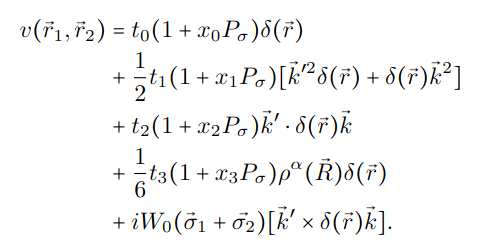 Here t0, t1.... x0, x1... are all parameters in Skyrme interaction
is the nucleon density
is relative momentum operator
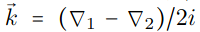 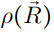 is the spin exchange operator
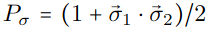 Framework
2. Glauber model
fit the charged particle multiplicity and to determine the spectator nucleons
In Glauber model, the colliding nuclei are placed with a random impact parameter, and their orientations with respect to the beam direction are uniformly randomized.
Based on SHF, the number of sources that produce charged particles :
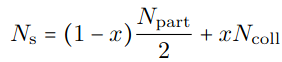 The particle production n from each source is assumed to follow a negative binomial distribution:
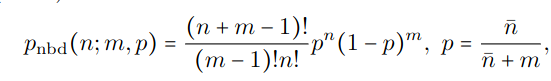 Framework
3. Clusterization
using minimum spanning tree (MST) algorithm to determine heavy fragments and the direct production of free nucleons
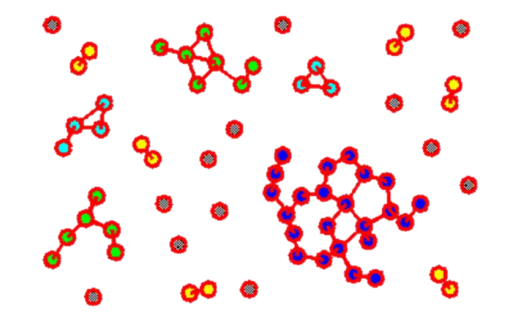 If the relative position r<R0 and relative momentum p<P0, they can be clusterization.
Schematic diagram of MST algorithm identifying fragments
Framework
4. GEMINI model
deexcite heavy fragments
GEMINI model is a Monte Carlo model to calculate the deexcitation of nuclear fragments, which allows all possible binary decay modes including light-particle evaporation and symmetric/asymmetric fission
The Decay Width can be experissed as:
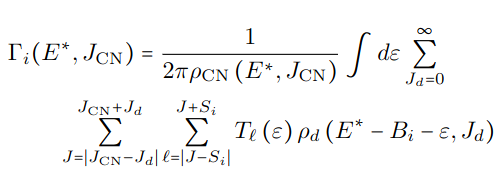 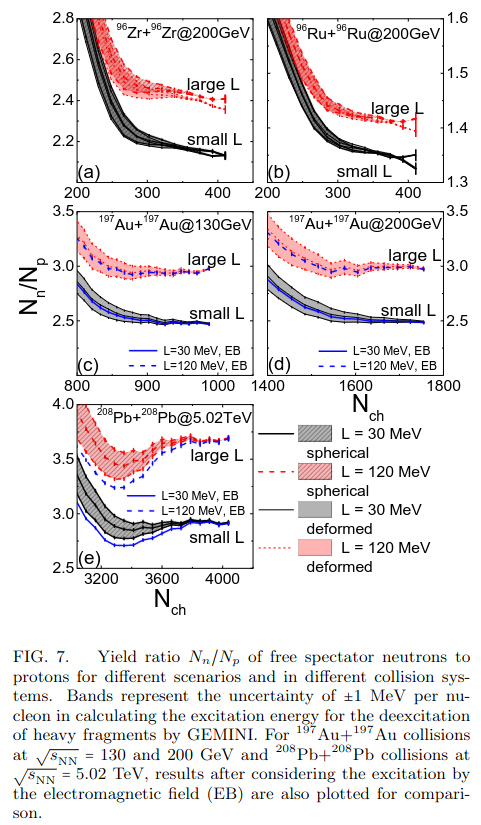 Results
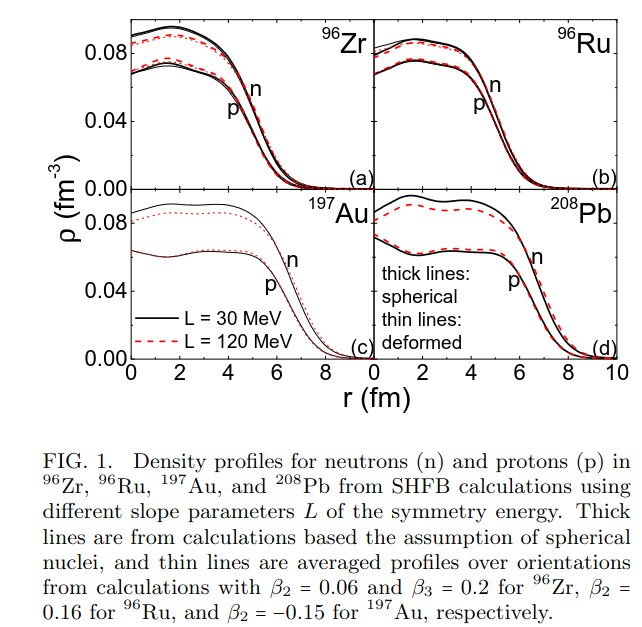 Thank You !